Generalidades de Electrocardiograma
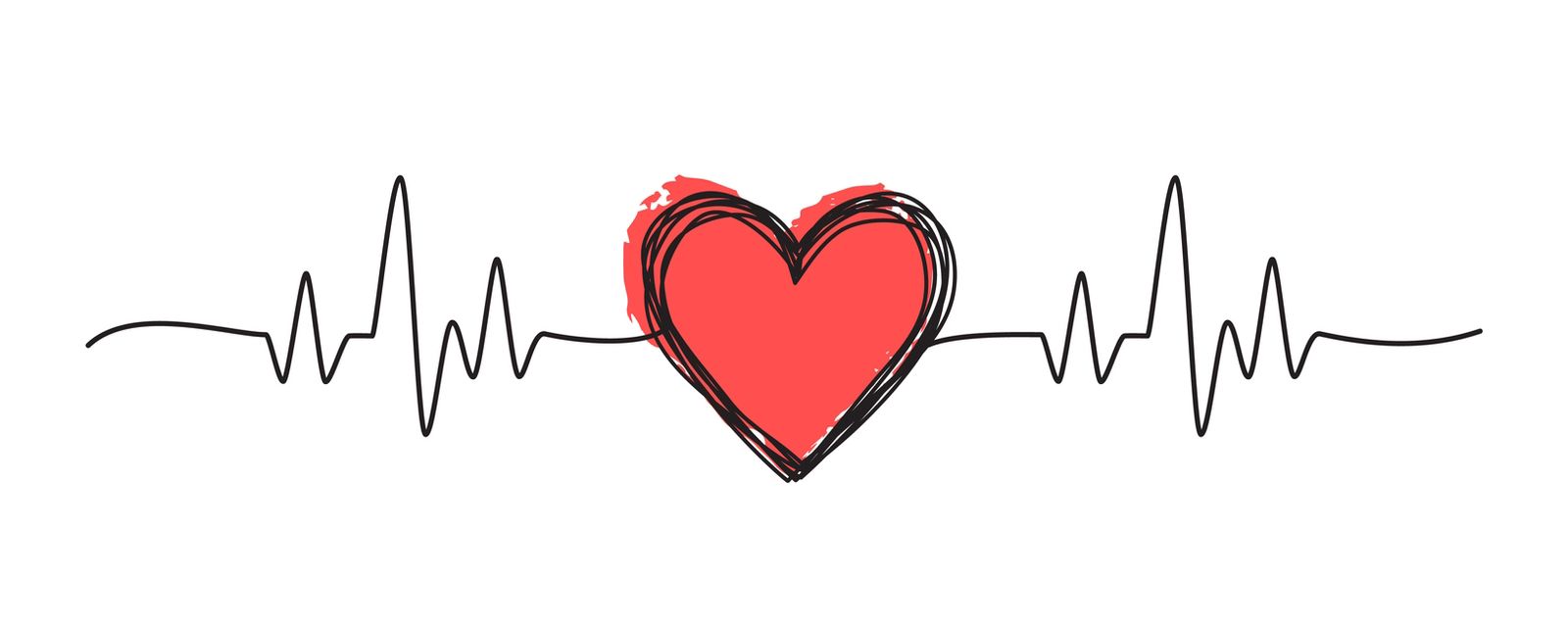 Objetivos
Mencionar la definición de electrocardiograma.
Describir el trazado en un electrocardiograma normal.
Repasar cuando un ritmo es sinusal.
Desglosar los segmentos e intervalos en un electrocardiograma.
Explicar los diferentes hallazgos patológicos en una lectura de un electrocardiograma.
Identificar aquellas taquiarritmias en un electrocardiograma.
ELECTROCARDIOGRAMA
Es el estudio de la actividad eléctrica del corazón.
Onda P
Despolarización auricular
Repolarizacion auricular
Complejo QRS
Despolarización ventricular
Onda T
Repolarización ventricular
Onda U
Deflexión inconstante que sigue a la onda T
Estandarización y derivación avR
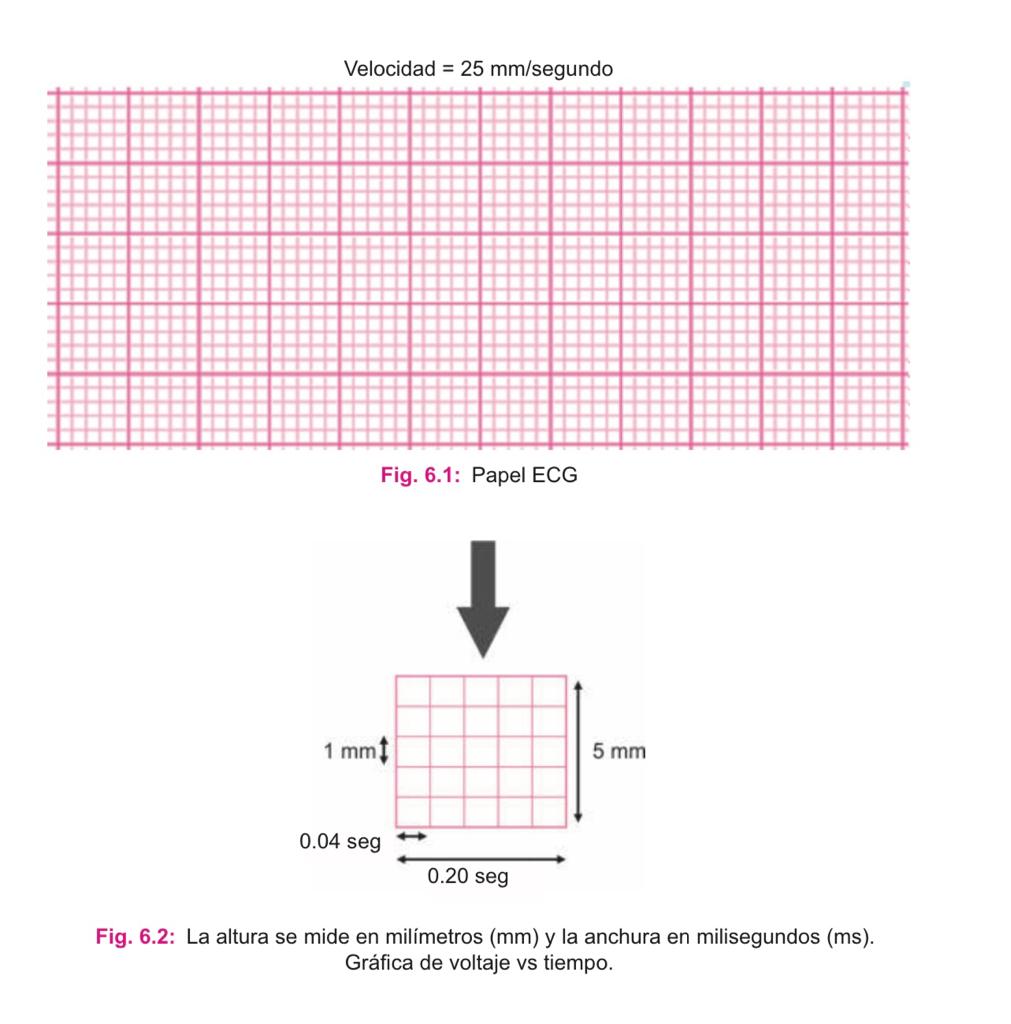 Ritmo
Como se si el ritmo es regular?
Como saber siel ritmo es sinusal?
Ondas P preceden complejo QRS
Onda P+ en aVF DII y DIII
Ondas P negativas en aVR
Se dice que es regular si los intervalos RR son equidistante
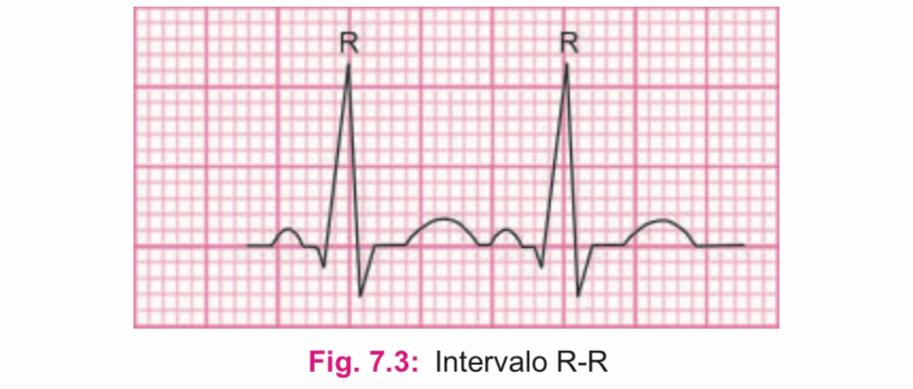 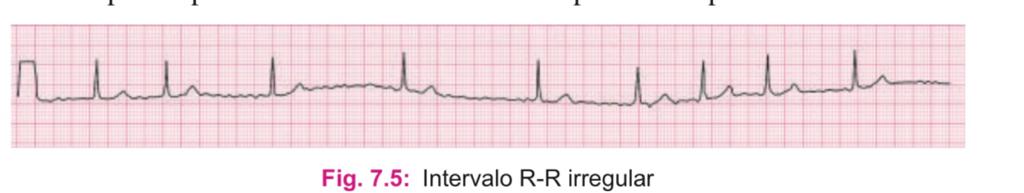 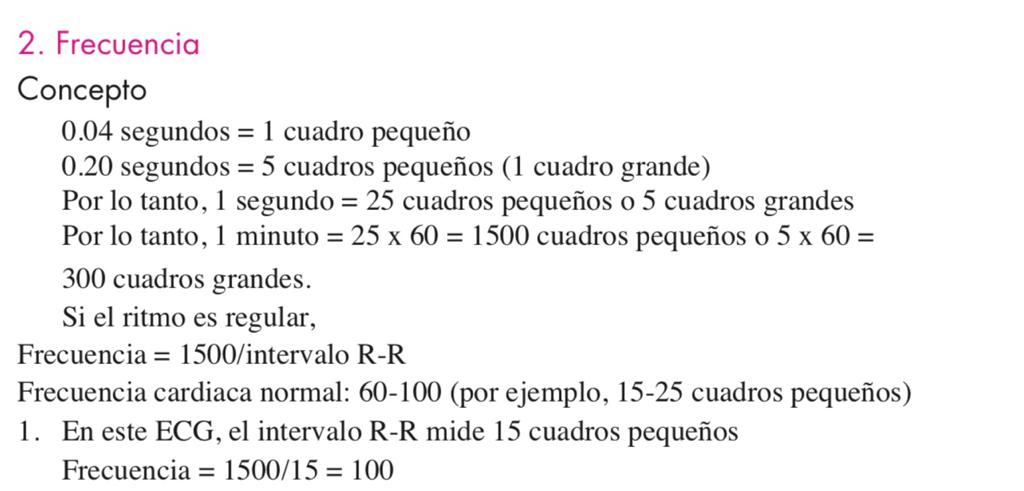 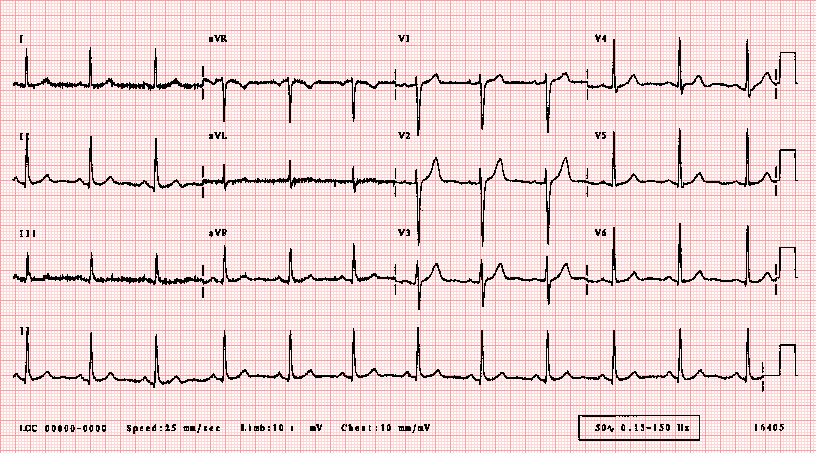 1500/20 (cuadros pequeños RR) = 75
Qrs en 30 cuadros grandes
300
30
300, 150, 100, 75, 60, 50, 42
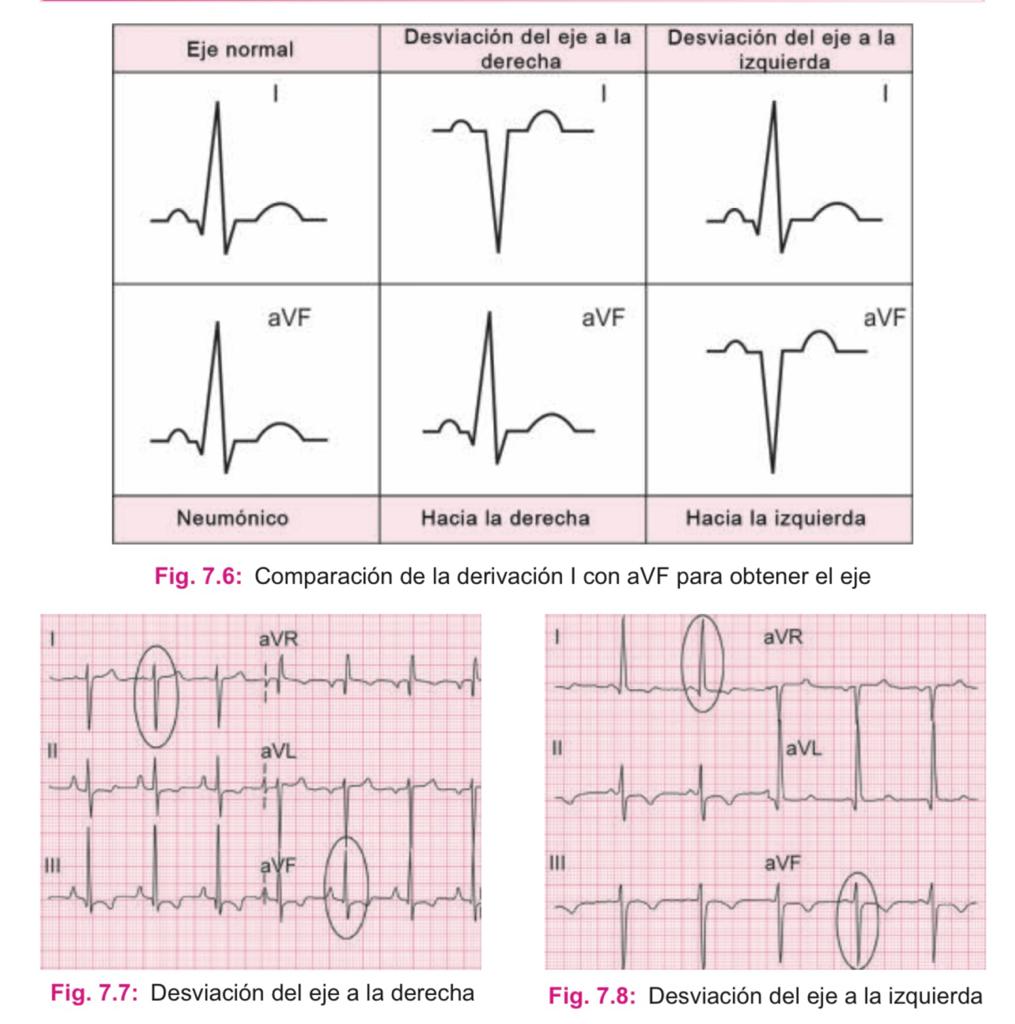 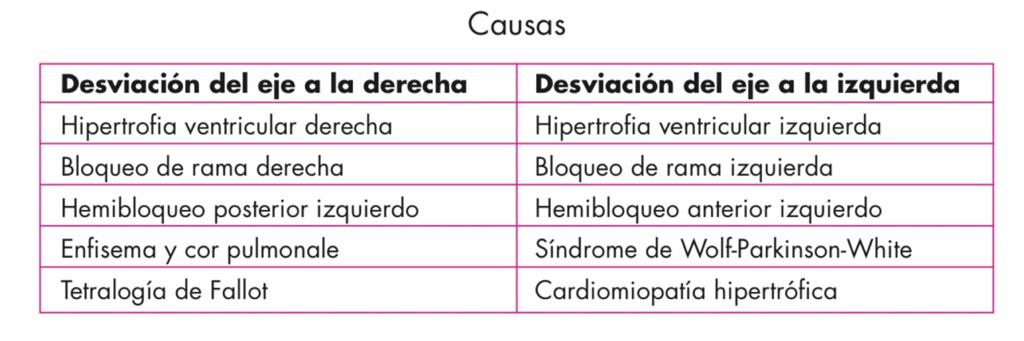 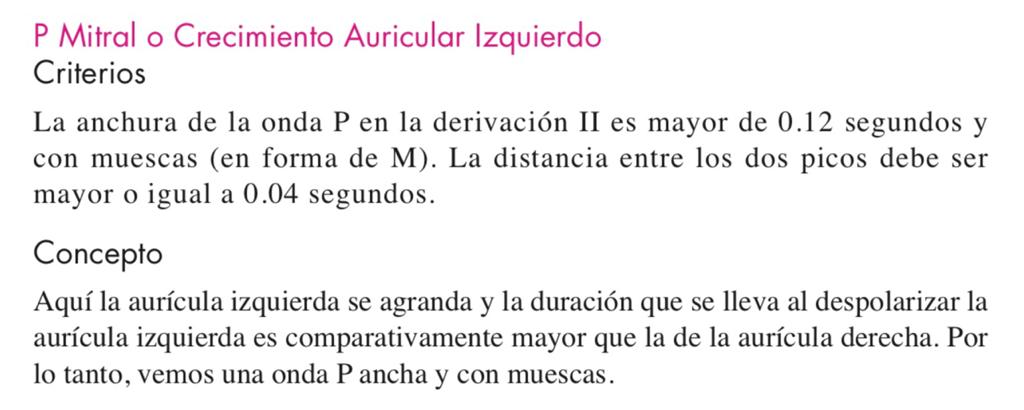 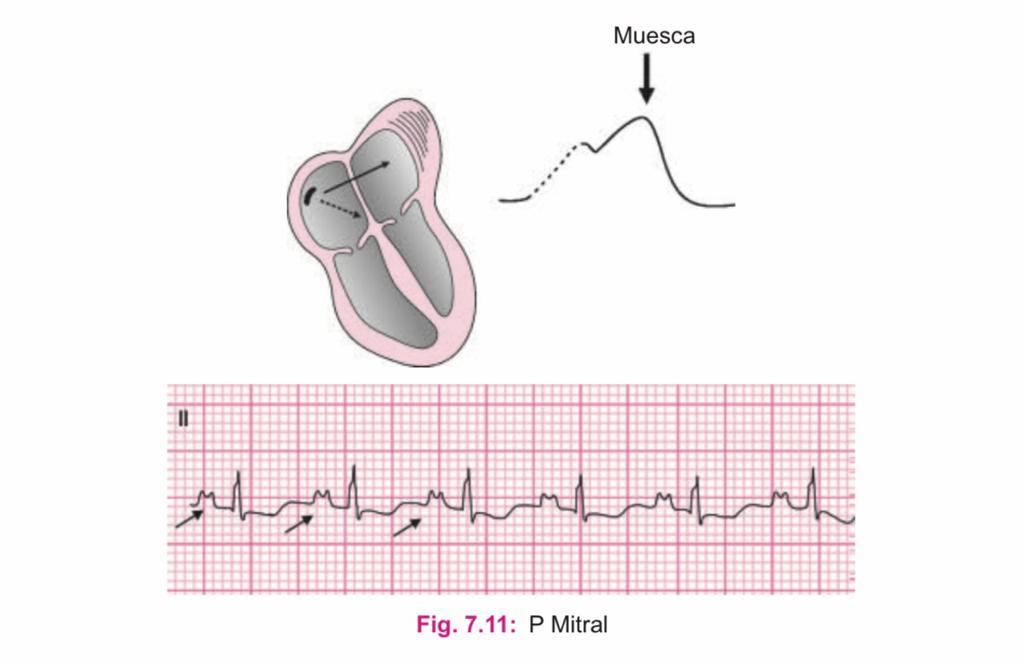 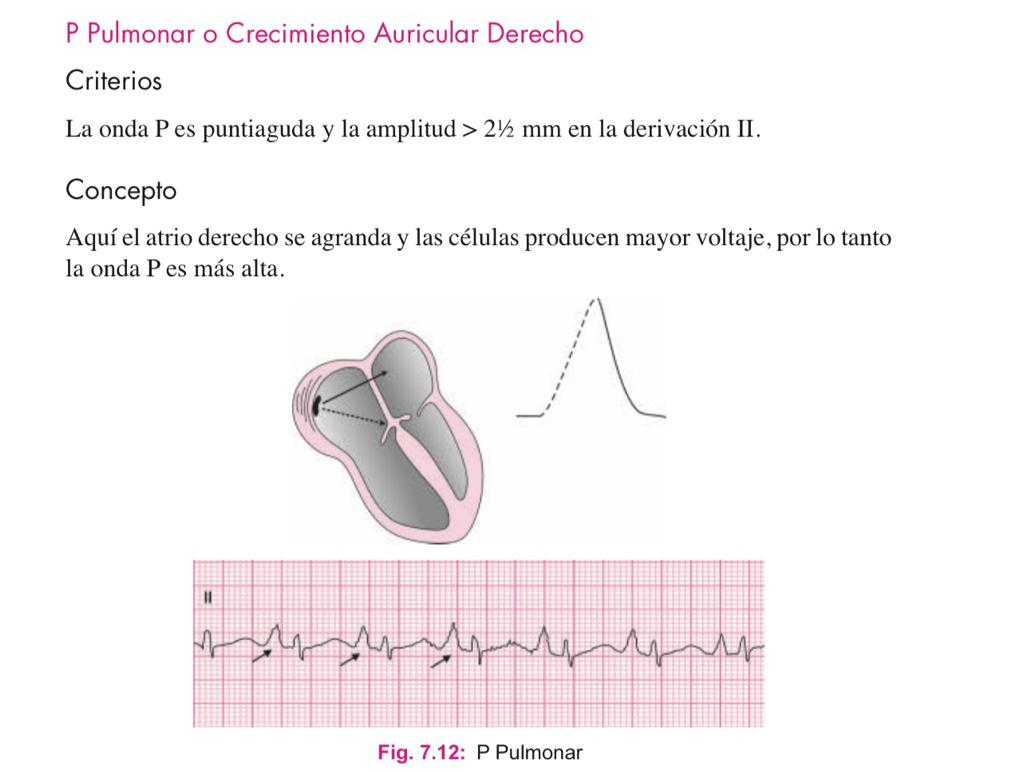 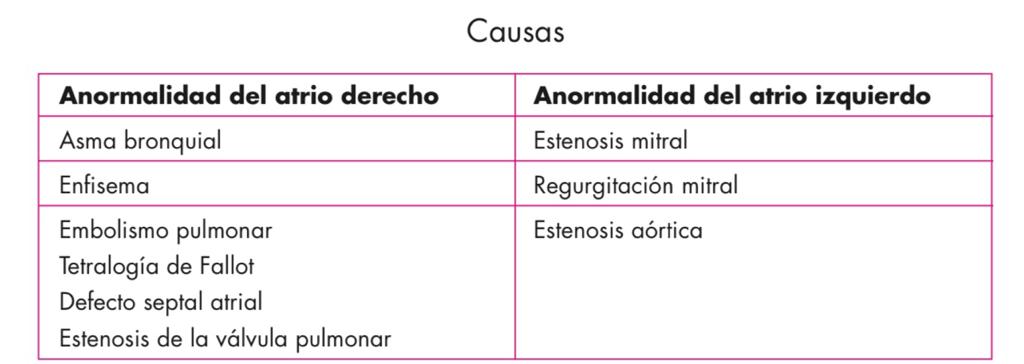 Intervalos y segmentos
Intervalo PR
0.12 a 0.20 seg
Refleja el tiempo de inicio de la activación auricular  hasta el comienzo de la actividad ventricular
Intervalo 	QT
-0.36seg
Refleja la medición eléctrica ventricular
Segmento ST
0.5 a 1.2 seg
Es de uso clínico en el 
Síndrome coronario agudo
PR
R
ST
p
T
S
Q
QT
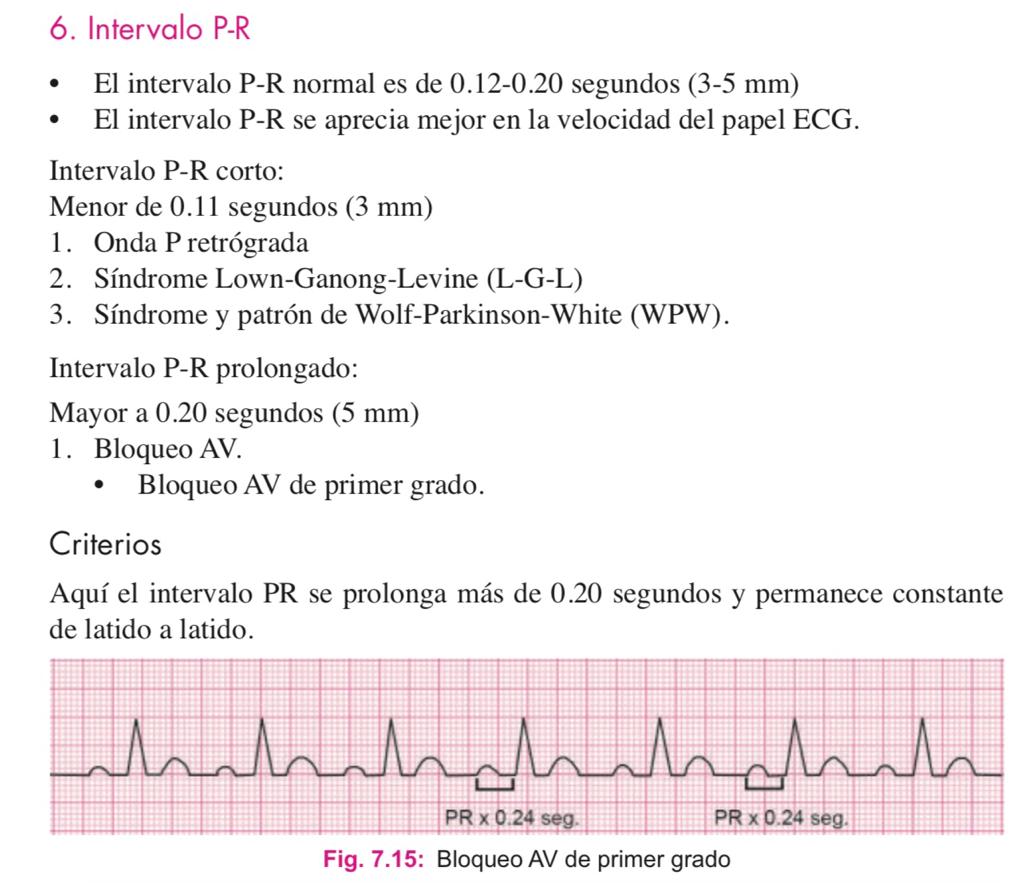 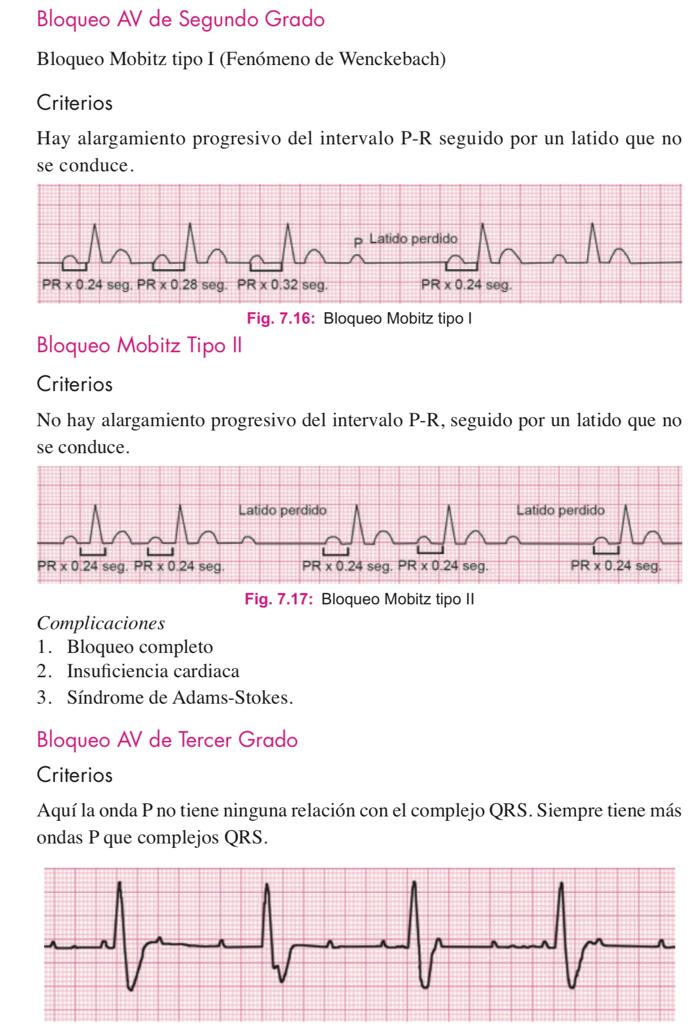 BLOQUEOS DE RAMA.
Incapacidad total o parcial de conducción del impulso eléctrico hacia los ventriculos, se clasifica en:

Completos  QRS >  0.12 segundos 
Incompletos QRS < 0.12 segundos
Bloqueo de rama derecha.
rSR ́ en V1 y V2 algunas veces este patrón
puede ser reempla­zada por una onda R ancha, mellada o qR.

 Onda S ancha  y profunda en V5, V6 y DI.

El eje puede ser normal, derecho o
izquierdo.
Bloqueo de rama derecha.
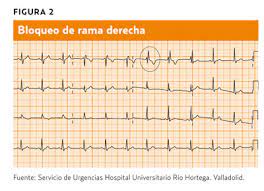 Bloqueo de rama de derecha.
Es un hallazgo frecuente.
Se puede ver en patologias como enfermedad coronaria, cardiopatía hipertensiva, enfermedad de chagas , hipertrofia ventricular y algunas cardiopatías congénitas.
Bloqueo de rama izquierda.
Onda R monofásica en DI y aVL sin onda q.

rS  o  QS en V1.

Onda R monofásica con aumento de la deflección intrin­se­coide  con onda T negativa y sin onda q en V6.
Bloqueo de rama izquierda.
Se pueden ver en multiples patologías:
Enfermedad coronaria.
Insuficiencia cardíaca.
Patologías que cursen con hipertrófica del ventrículo izquierdo.
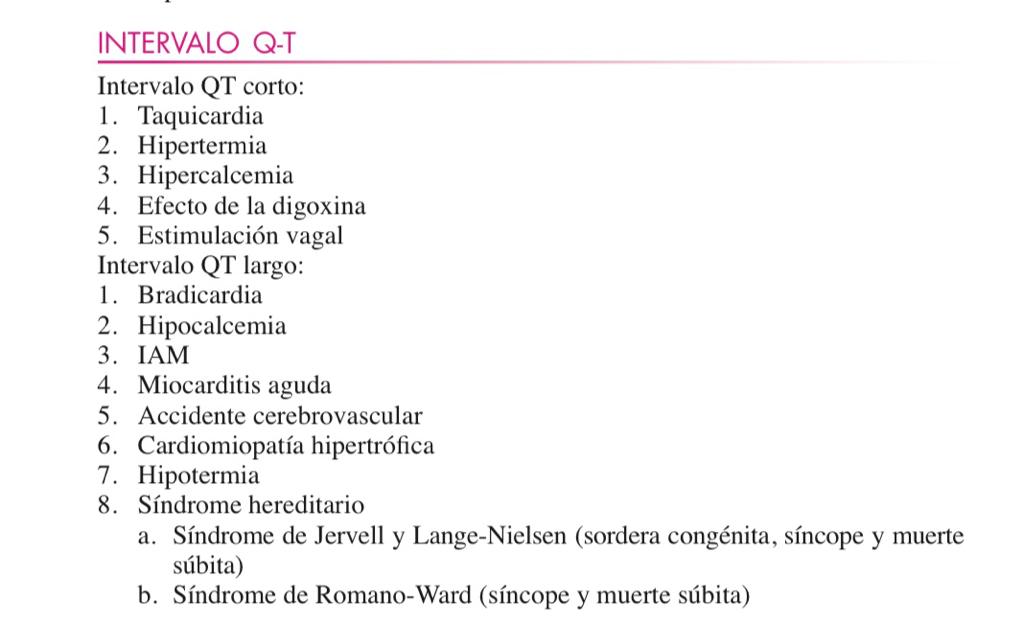 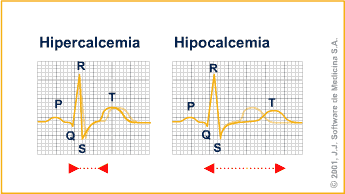 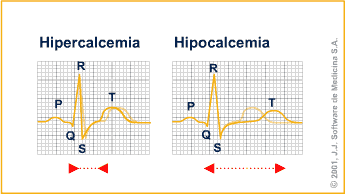 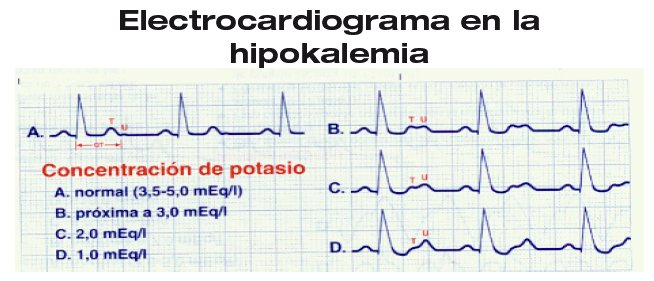 Hiperkalemia
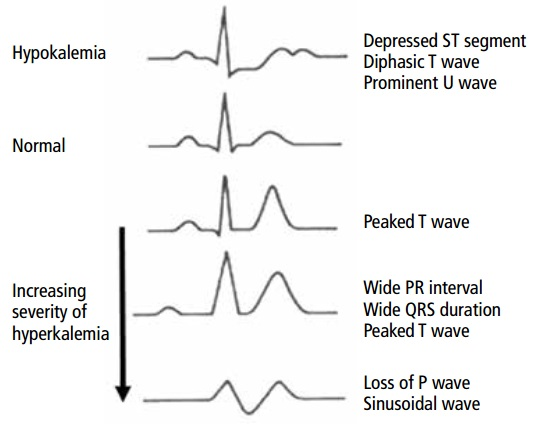 TAQUIARRITMIAS
Taquicardia de complejo estrecho
(QRS menor de 0.12 seg)
Taquicardia de complejo ancho (QRS mayor de 0.12 seg)
Regular
Regular
Irregular
Irregular
Taquicardia ventricular
Taquicardia supraventricular con conducción aberrante
Taquicardia supraventricular antidromica
Taquicardia ventricular polimórfica
Fibrilación auricular preexcitada
Taquicardia sinusal 
Taquicardia supraventricular
Taquicardia atrial
Flutter auricular
Fibrilación auricular
Taquicardia auricular multifocal
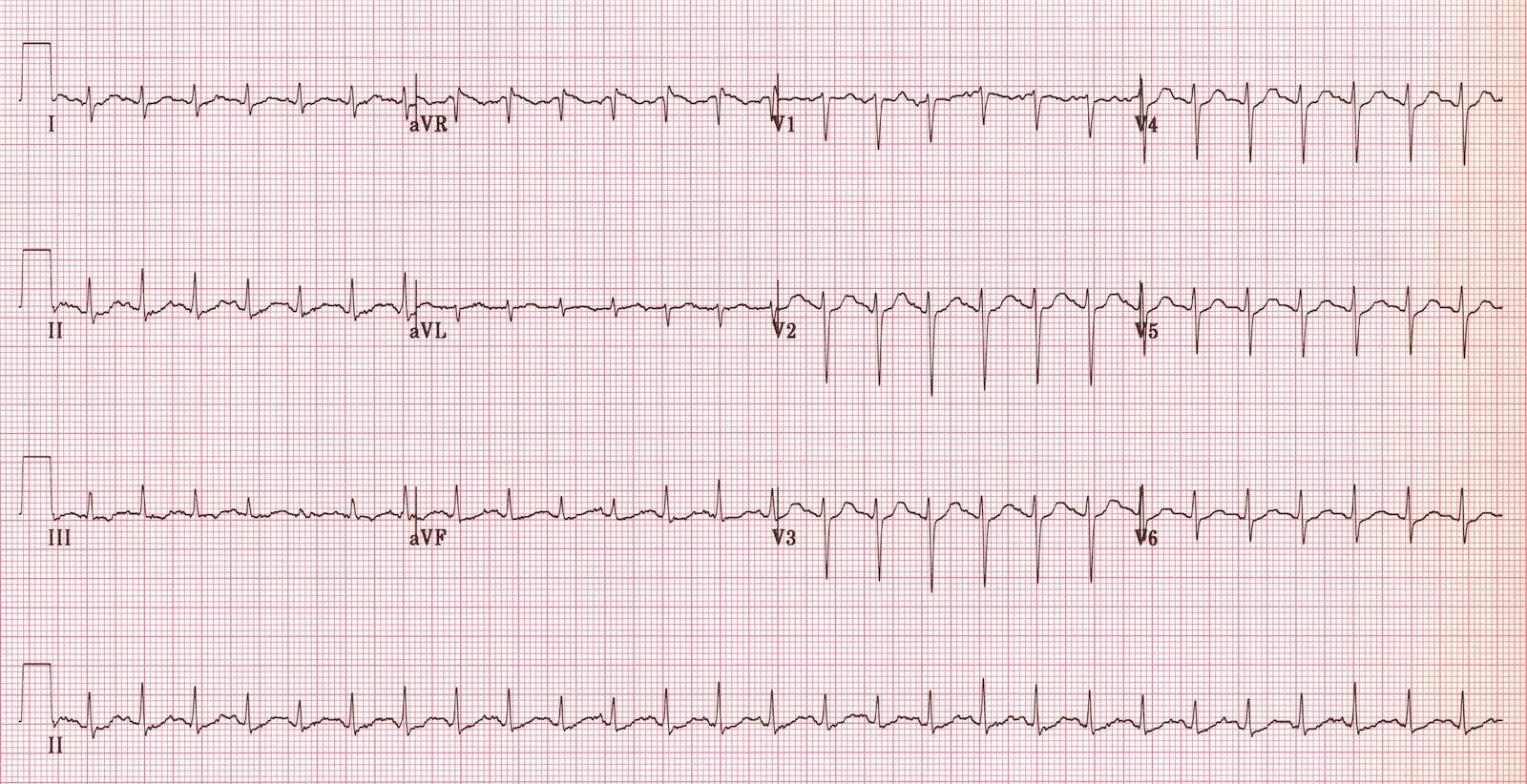 Taquicardia sinusal
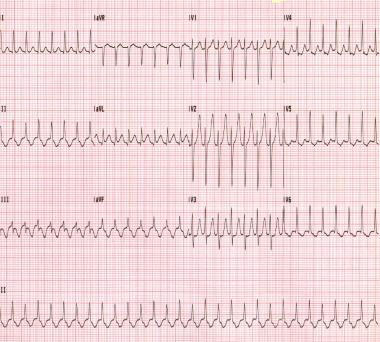 Taquicardia supraventricular
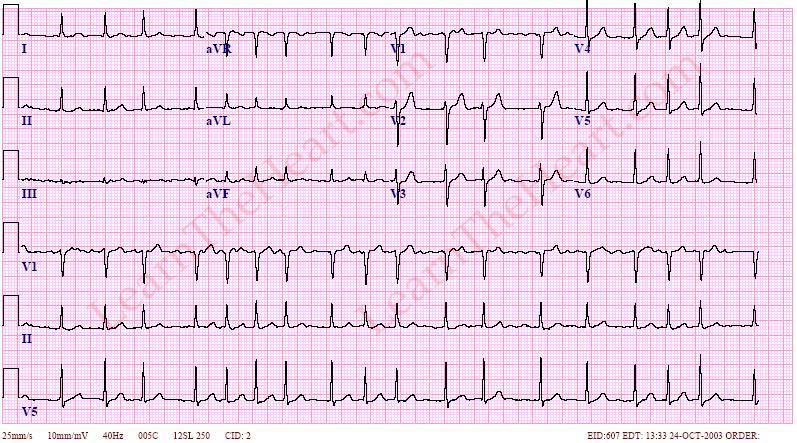 Fibrilación auricular
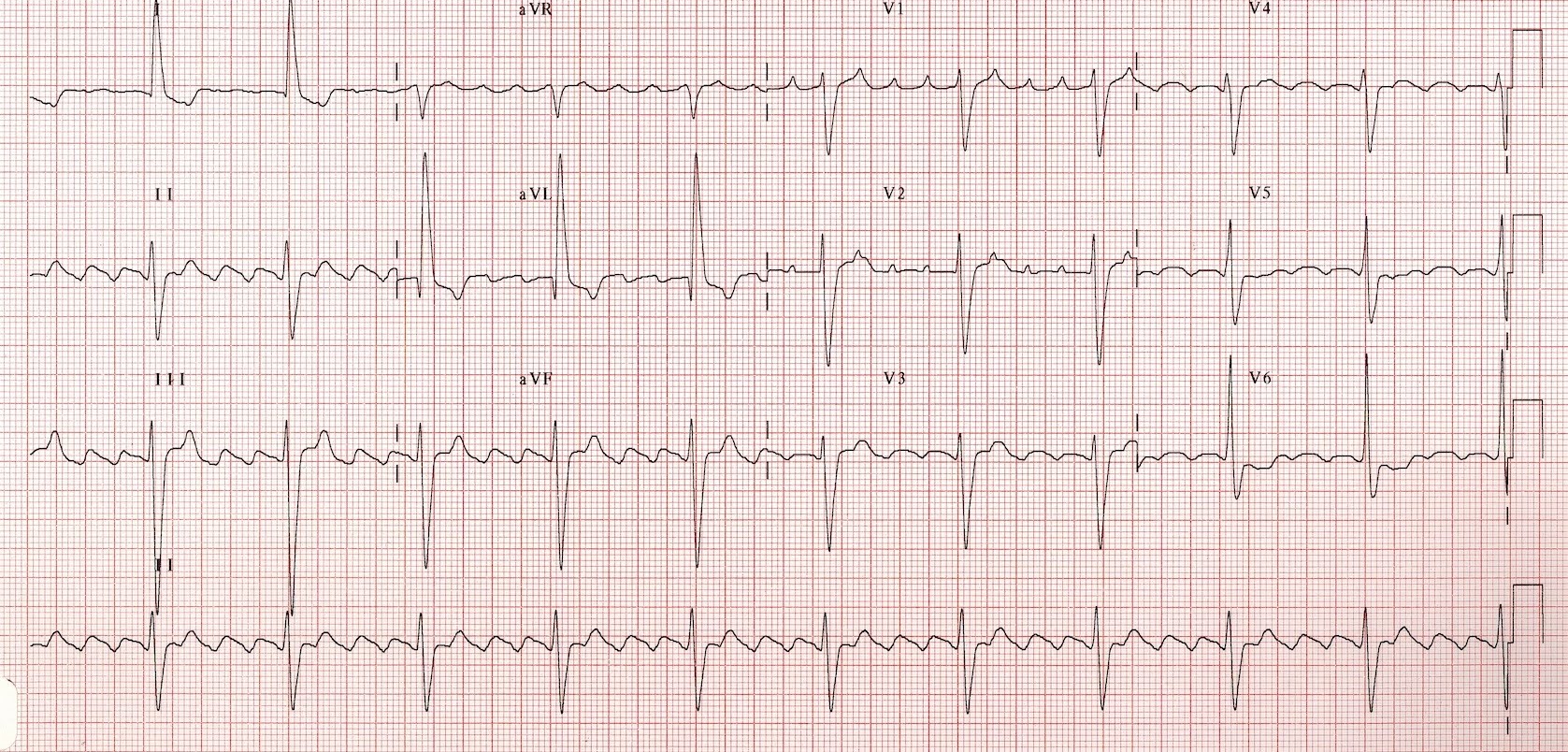 Flutter auricular
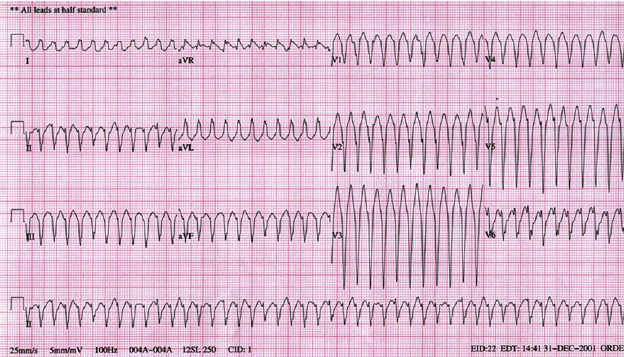 Taquicardia ventricular
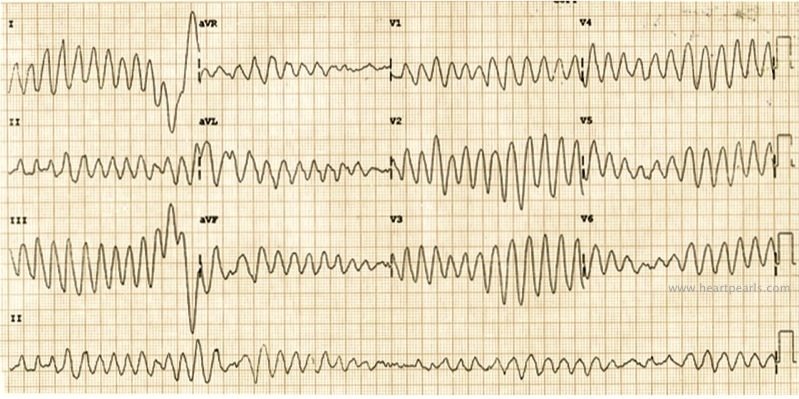 Torsade de pointe
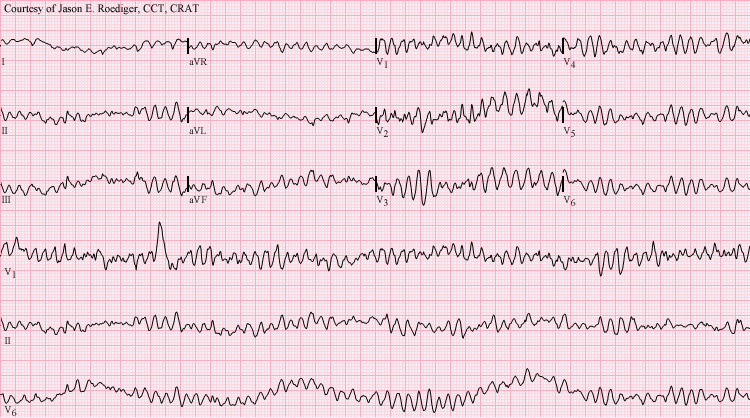 Fibrilación ventricular
Bibliografía.
Fernando Manzur J., MD.; William Uribe A., MD.; Jorge E. Marin V., MD.; Luis E. Medina D., MD. Electrocardiografia  y arritmias, cardiologia clinica medillin, 2012.
Jorge hernan lopez ramirez,  la alegria de leer el electrocardiograma, editoral medica celsus 2006.
Cydulka R, Fitch M, Joing S. Tintinalli. Manual de medicina de urgencias (8a. ed.). Ciudad de México: McGraw-Hill Interamericana; 2018.